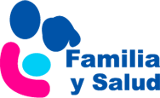 Deformidades de las piernas
Pedro Gorrotxategi Gorrotxategi. Pediatra

Revisión de la redacción inicial  realizada por:
Francisco Hijano Bandera. Pediatra. 
Elia Acitores Suz. Pediatra.
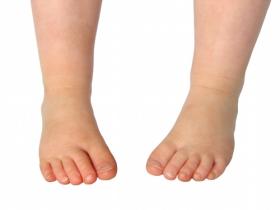 www.familiaysalud.es
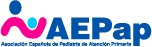 PIERNAS ARQUEDAS O EN PARÉNTESIS Y PIERNAS EN “X”
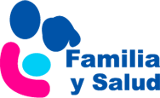 ¿A qué edad se observan?
Las piernas arqueadas se observan entre el año y los dos años de edad. (genu varo). 
Entre los tres y los seis que las rodillas están juntas y los tobillos separados o piernas en “X” (genu valgo).
 En el niño mayor y el adulto queda un valgo moderado. Es decir, están un poco separados los tobillos pero no mucho.
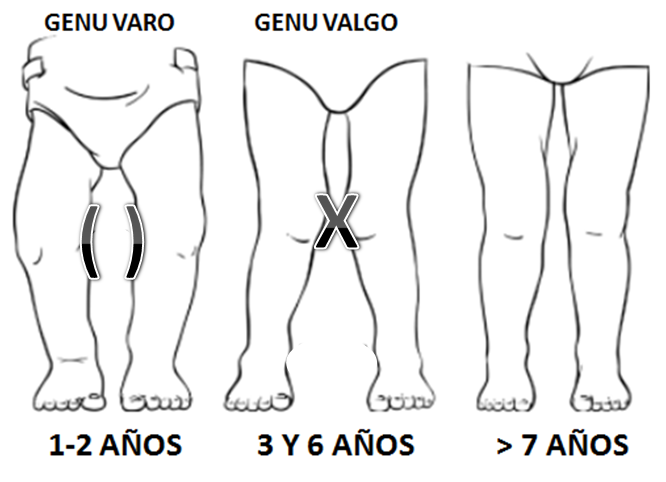 www.familiaysalud.es
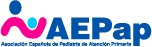 PIERNAS ARQUEDAS O EN PARÉNTESIS Y PIERNAS EN “X”
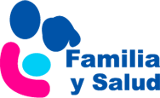 ¿Cuándo se debe pensar en una enfermedad?
Cuando la curvatura es muy llamativa.

Si sólo se afecta una pierna.

Si el arqueamiento empeora a partir de los 3-4 años.

Si las rodillas siguen juntas después de los 8-10 años.
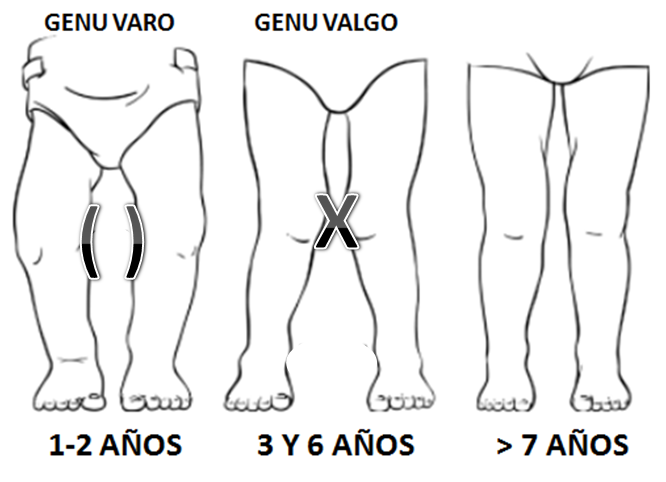 www.familiaysalud.es
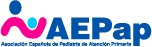 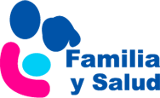 Resumen final
La mayoría de las alteraciones de las piernas y los pies en los niños, se resuelven solas.

En caso de dudas acudir al pediatra que realizará una valoración y le derivará al ortopeda infantil si es necesario.
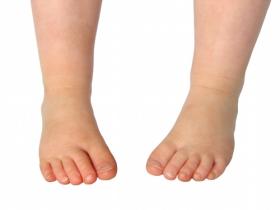 www.familiaysalud.es
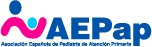